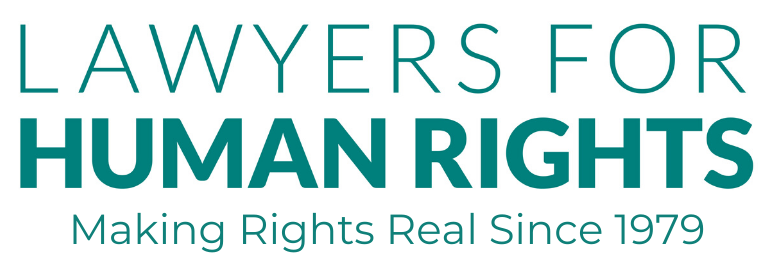 PRESENTION TO THE PARLIAMENTARY PORTFOLIO COMMITTEE OF HOME AFFAIRSSEPTEMBER 2022
Refugee and Migrant Rights Programme
Lawyers for Human Rights
DIGITIZATION OF ASYLUM SEEKER AND REFUGEE SYSTEMS
New Asylum Application Process
The new asylum seeker system was introduced on 3 May 2022. LHR’s direct engagement with the system presented the following challenges: 
Lack of accessibility due to a lack of internet access and language barriers
Closed list of required documents and unlawful additional requirements
	- requirement of valid documents and DHA’s failure  to provide passport affidavits
Two month waiting period for an interview 
Shortage of interpreters (asylum seekers reported that they are advised to arrange their own interpreters)
Burdening NGOs with DHA responsibilities – i.e the “no passport affidavit”
[Speaker Notes: LHR continues to be burdened with providing asylum seekers with an affidavit that is issued and should be provided by the DHA. We hereby request that the DHA provides these affidavits at the RROs to assist applicants.
Furthermore, the RROs are requesting that the applicants provide translated identification documents.]
DOCUMENTATION OF CHILDREN
Barriers to family unification and documentation of minor dependents

In some cases, the biological parents of minors are required to conduct paternity tests. Many of our indigent clients cannot afford the costs.

LHR poses the following questions to the Committee:
what challenges is the DHA facing in documenting children of asylum seekers and refugees and
  what is the plan to ensure that these children are timeously documented?
SYSTEMATIC XENOPHOBIA
A lack of proper documentation leads to limited access to various services such as: 
Healthcare
Education 
Social security
In addition lack of proper and timeous documentation negatively affects child protection. 

Questions
How often does the DHA update government departments on the current asylum seeker and refugee documents?
 How many requests for verification has the DHA received since introducing the online renewal system?
[Speaker Notes: Public hospitals do not trust the authenticity of the permits. At Steve Biko Academic hospital the administrators engaged with the Desmond Tutu RRO and requested additional verification of the asylum and refugee documents. The hospital requested that asylum seekers and refugees go back to the RRO and obtain a stamp and a signature before they can access healthcare services, and the DTRRO agreed. This additional burden clearly limits the right to access healthcare.

The South African Social Security Agency (SASSA) indicated a mistrust of these online issued documents. They too, limited access to social services as a result of their lack of understanding of these documents. Many refugees had their grants cut off or not approved when they presented these COVID19 permits. Some had their documents damaged by SASSA staff. LHR was compelled to call a meeting with SASSA national office management to resolve the issue. This action ought to have been prevented by the DHA properly engaging with various government departments to introduce the new permits and assure government and other stakeholders of their authenticity.]
IMMIGRATION DETENTION IN SOUTH AFRICA (1)
Legal norms related to migrant detention and arrest contained in a number of pieces of legislation: Immigration Act and Regulations and Refugees Act and Regulations
No publicly available information reflecting:
 the number of people arrested and detained for purposes of deportation
the number of people deported from South Africa; and 
the number of people arrested and charged with contravening section 49 of the Immigration Act


Poor conditions in places of detention reported  Lindela continuously mired in controversy
As of June 2021, SAHRC regularly monitored conditions at Lindela but it is unclear whether this is still happening 
Restrictions on legal visits: 48 hours notice required but it is unclear why  limitation on section 35(3)(f) of the Constitution
IMMIGRATION DETENTION IN SOUTH AFRICA (2)
Detention practices: increase in immigration violations being processed through the criminal justice system before eventually being transferred over to administrative deportation procedures i.e. people being arrested for section 49 offences and then being further detained under 34 of the Immigration Act


Recent contributors to increased arrest and detention:
During COVID-19, newcomer asylum seekers were arrested and detained for purposes of deportation due to the closure of RROs and the online system not catering for newcomer asylum seekers 
Now asylum-seekers and refugees being arrested for producing the online “COVID-19 watermarked” permit
All of this is indicative of the DHA not timeously and effectively circulating information to the securities clusters in the CBD, leading to an increase in arrest and detention
IMMIGRATION DETENTION IN SOUTH AFRICA (3)
Recent contributors to increased arrest and detention (cont):
Failure to follow processes prescribed by section 41 of the Immigration Act read with Regulation 37 of the Immigration Regulations, 2014
Failure to adhere to rules set out in the legislation and case law like Ruta v Minister of Home Affairs
Reports of corruption where persons are released if they pay a bribe to SAPS or IOs




Children in detention
A decrease seen over the years of children in detention 
However, still some sporadic cases of children in detention and a lack of prioritising verification where it is suspected that a minor is being detained.
RECOMMENDATIONS
We recommend the following
1 . The DHA asylum seeker management directorate must urgently resume stakeholder engagement meetings to enable information sharing and the discussion of challenges with the online system. 
In this respect we request: 
1.1 an updated report on how the online renewal system is progressing, specifically to ensure that the new email account is functional 

2. A documented plan to operationalize the reversal of the de-linking of dependents, as we anticipate sending applications to the email address of one official is not practical.
3. Regular and direct communication with refugees and asylum seekers about the services available at each RRO.
Thank you.